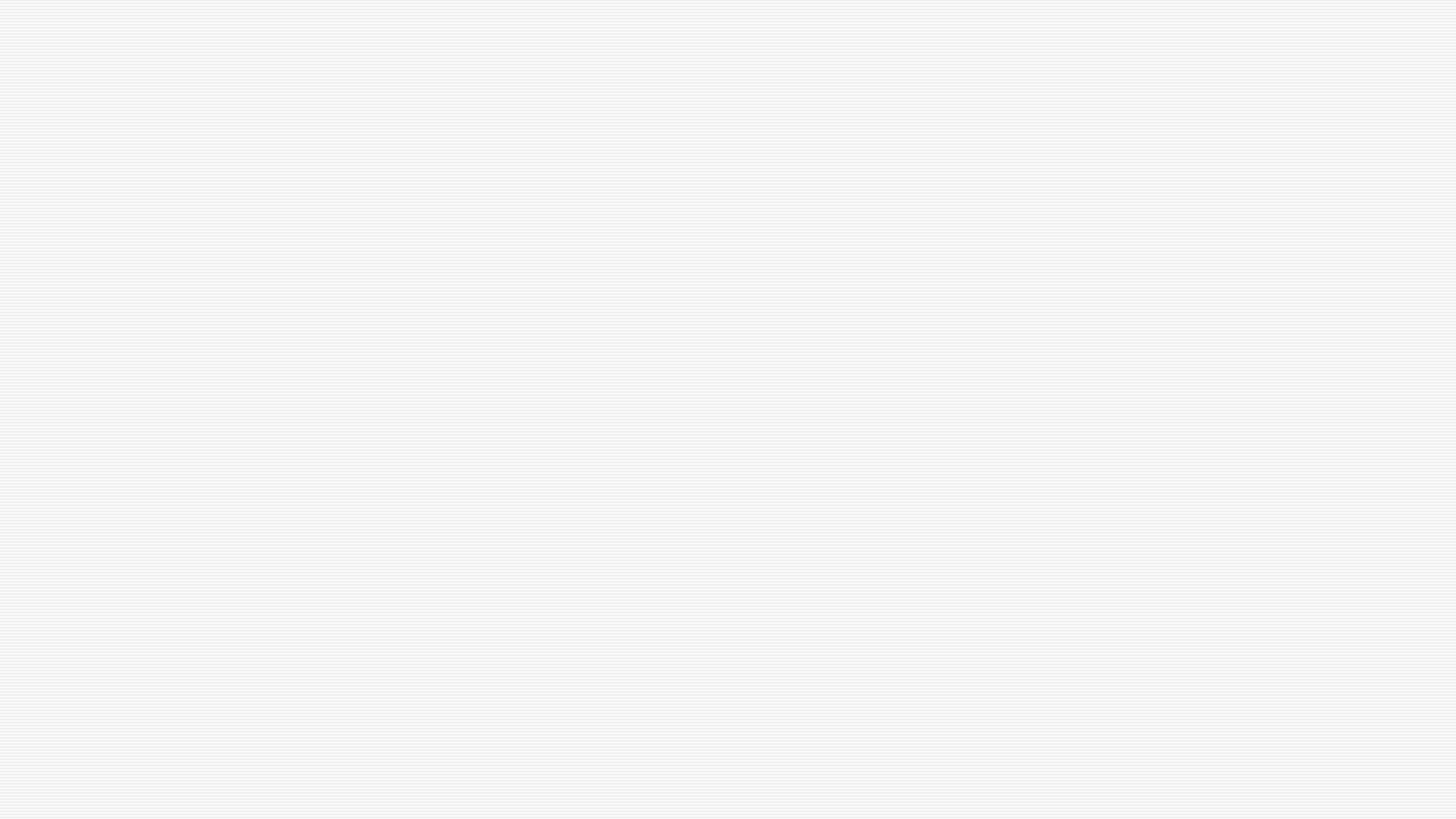 Jeremiah 42
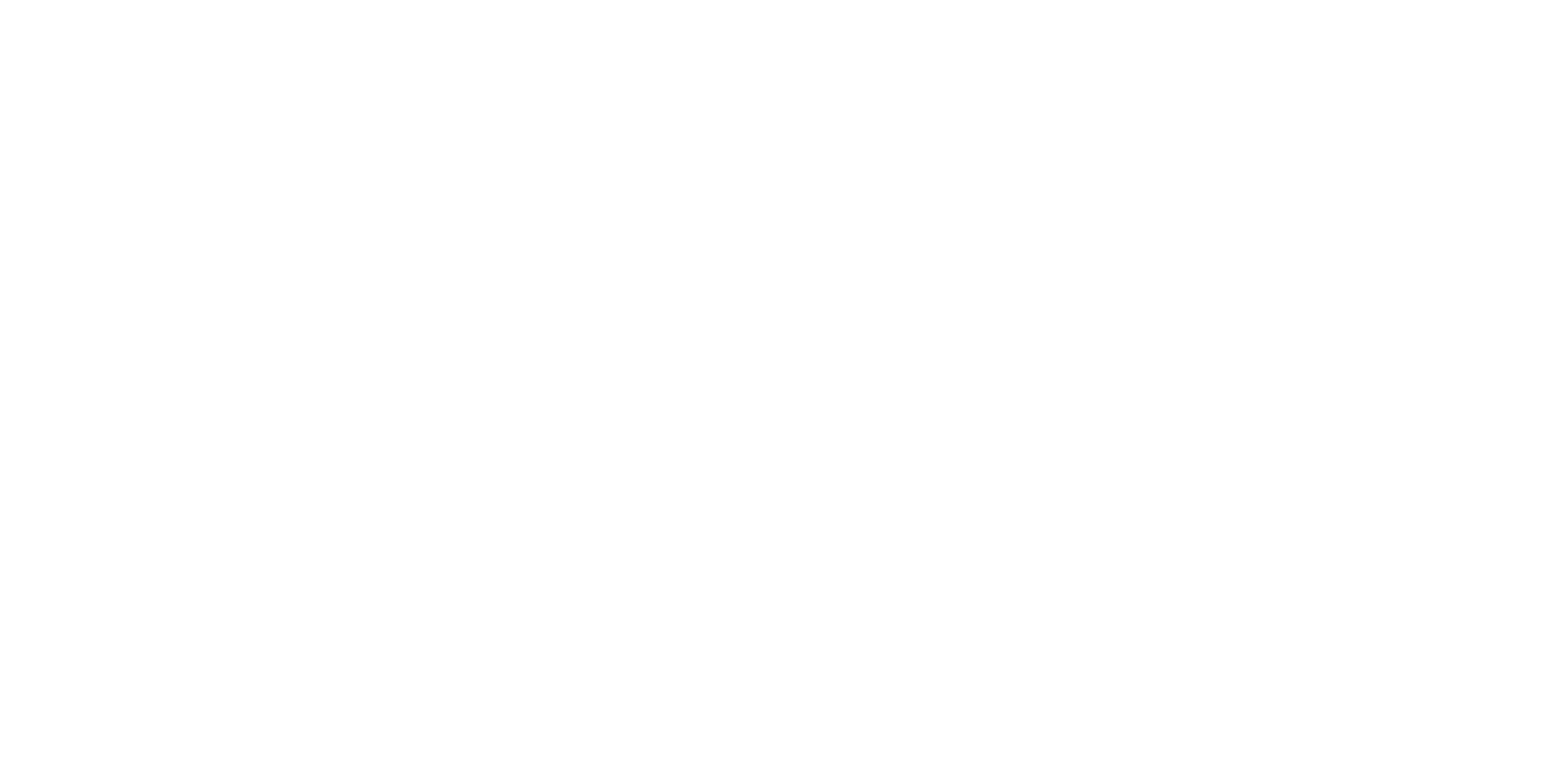 God’s Remnant
God's Remnant
11/13/22 p.m.
Jeremiah Chapter 42
The request of Jeremiah: 
“Pray for us… the remnant” (vs. 2)
“That the Lord your God may tell us the way in which we should walk and the thing that we should do…” (vs. 3)
Jeremiah’s promise:
“I will tell you the whole message which the Lord will answer you. I will not keep back a word.” (vs. 4; 26:2; Acts 20:20, 27)
Jeremiah Chapter 42
God’s reply: 
“…Stay in this land… do not be afraid of the king of Babylon…” (vs. 10-11)
“If you really set your mind to enter Egypt and go in to reside there, then the sword, which you are afraid of, will overtake you there…” (vs. 15-16)
Jeremiah’s message:
“Do not go into Egypt!” (vs. 19)
“…you have only deceived yourselves…” in saying, “whatever the Lord our God says… we will do it.” (vs. 20)
Jeremiah Chapter 43
The people’s response to God’s message:
“You are telling a lie! The Lord our God has not sent you to say, ‘you are not to enter Egypt…” (vs. 2)
Why would they do this?
“Your God” vs. “Our God” - who is “Your God”?
Seeking validation or truth? (John 5:39)
God’s True Remnant
Not just a small number! (Romans 9:27-29; Isaiah 10:20-22)
…meaning a survivor. It is used to describe people who had survived the onslaught of an enemy (i.e., Nehemiah 1:2-3; Jeremiah 31:2).
It’s our choice. (Matthew 7:13-14)
Why just a “few”? (Luke 14:24-27)
Many don’t “strive” (vs. 24)
Many wait too late (vs. 25)
Not just “going to church” (vs. 26-27)
God’s True Remnant
Whose spirit have been stirred to work for the Lord. 
Haggai 1:14, “So the Lord  stirred up… the spirit of all the remnant of the people; and they came and worked on the house of the Lord of hosts, their God.”
The “steadfast and immovable”. (1 Corinthians 15:58)
Preceded by a “mind to work”. (Nehemiah 4:6)
Are we God’s “fellow workers”? (1 Corinthians 3:9; cf., 1 Samuel 14:45)
[Speaker Notes: Work - NT:2041
business, employment, that with which anyone is occupied: Mark 13:34
(from Thayer's Greek Lexicon, Electronic Database. Copyright © 2000, 2003, 2006 by Biblesoft, Inc. All rights reserved.)]
God’s True Remnant
Whose faith is in God’s word and not man’s. 
Jeremiah 44:28, “And those who escape the sword will return out of the land of Egypt to the land of Judah few in number. Then all the remnant of Judah who have gone to the land of Egypt to reside there will know whose word will stand, Mine or theirs.”
It abides forever! (1 Peter 1:22-25; Jude 3)
Who are we paying attention to? (Hebrews 2:1-2)
God’s True Remnant
Who develop deep spiritual roots and bear fruit. 
Isaiah 37:31-32, “The surviving remnant of the house of Judah will again take root downward and bear fruit upward. For out of Jerusalem will go forth a remnant and out of Mount Zion survivors. The zeal of the Lord of hosts will perform this.”
Day by day, (Psalms 1:1-3)
Requires a good and honest heart (James 1:21) 
Firm roots precede our walk (Colossians 2:6-7)
God’s True Remnant
Who are part of God’s flock and follow the Shepherd. 
Micah 2:12, “…I will surely gather the remnant of Israel. I will put them together like sheep in the fold…”
John 10:1-16
“Hear His voice…” (vs. 3)
“Follow Him” (vs. 4; Matthew 17:5)
“One flock… one shepherd…” (vs. 16)
God’s True Remnant
Who obey and display reverence for God in their lives. 
Haggai 1:12, “…all the remnant of the people, obeyed the voice of the Lord their God…and the people showed reverence for the Lord”.
How do we honor God? (Leviticus 10:2-3; 1 Samuel 2:29-30)
Reverence His word. (Malachi 2:5; Psalms 119:38)
Worship in spirit and truth. (Psalms 2:11; Hebrews 12:28)
Seeking first His kingdom and righteousness and not themselves. (Matthew 6:33)